Section 4.2
Matrix
Multiplication
Objective
Perform matrix multiplication.
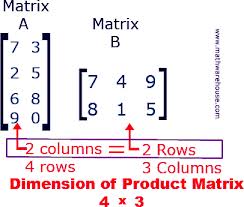 Introduction:
Many simple calculations, like keeping score at a football game, can be done using matrix multiplication.
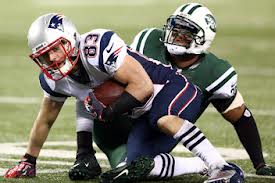 Example 1:
A football team scores 5 touchdowns, 4 extra points, and 2 field goals.
Touchdown = 6 pts,   Extra point = 1 pt,   Field goal = 3 pts
To determine the final score:
(5 touchdowns)(6 points) + (4 extra points)(1 point) + (2 field goals)(3 points) 
= 40 total points
You can do the same operation with matrix multiplication:

Touchdowns   Extra pts   Field goals   Point values
= [40]
Example 1: Multiplication of Matrices
The multiplication of matrices is easier shown than put into words.  You multiply the rows of the first matrix with the columns of the second adding products
Find AB
First we multiply across the first row and down the first column adding products.  We put the answer in the first row, first column of the answer.
Find AB
Notice the sizes of A and B and the size of the product AB.
Now we multiply across the first row and down the second column and we’ll put the answer in the first row, second column.
Now we multiply across the second row and down the first column and we’ll put the answer in the second row, first column.
Now we multiply across the second row and down the second column and we’ll put the answer in the second row, second column.
We multiplied across first row and down first column so we put the answer in the first row, first column.
To multiply matrices A and B look at their dimensions
MUST BE SAME
SIZE OF PRODUCT
To perform matrix multiplication, the inner dimensions must be the same.
If the two matrices are multiplied, their outer dimensions become the dimensions of the product.
Example 2:
Is it possible to find the product?
** Remember: Multiply rows times columns.
Dimensions:
3 x 2
2 x 3
They must match.
The dimensions of your answer.
Example 3:
2(3) + -1(5)
2(-9) + -1(7)
2(2) + -1(-6)
3(-9) + 4(7)
3(2) + 4(-6)
3(3) + 4(5)
Dimensions:  2 x 3         2 x 2
*They don’t match so  can’t be multiplied together.*
For 3, Write the system represented by the matrix equation:
2 x 2	 2 x 2
*Answer should be a 2 x 2
0(4) + (-1)(-2)
0(-3) + (-1)(5)
1(4) + 0(-2)
1(-3) +0(5)
Example 4:
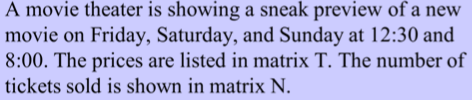 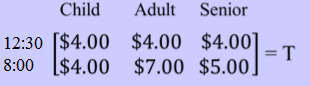 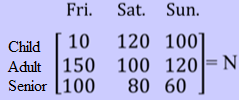 Example 4:
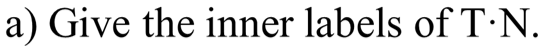 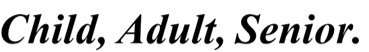 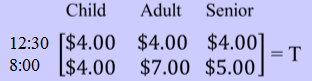 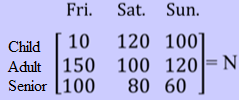 Child
Adult 
Senior
Example 4:
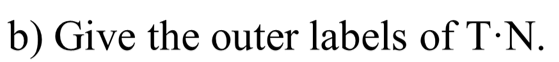 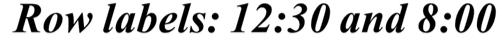 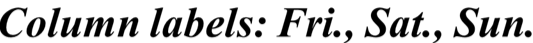 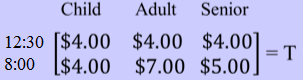 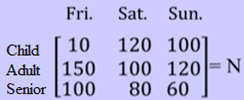 Example 4:
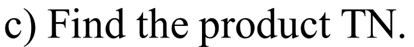 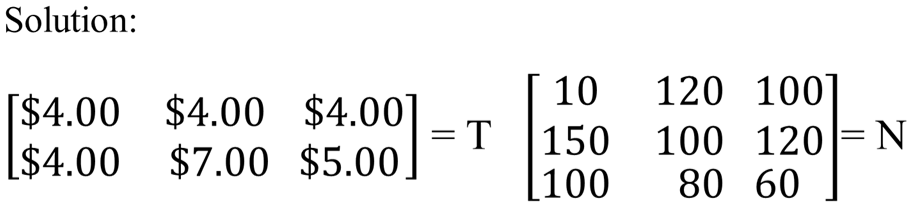 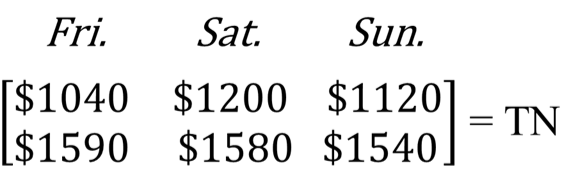 Saturday
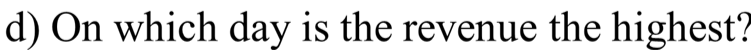 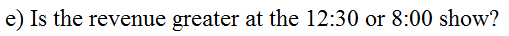 8:00
Homework:
4.2 Practice and Apply
Example 5: Using the matrices from Example 1, let’s look at the product BA.
can multiply
23
32
size of answer
Commuter's Beware!
across second row   as we go down third column:
across third row   as we go down first column:
across third row   as we go down second column:
across second row as we go down second column:
across third row   as we go down third column:
across first row as we go down first column:
across first row as we go down second column:
across first row as we go down third column:
across second row as we go down first column:
Completely different than AB!
PROPERTIES OF MATRIX MULTIPLICATION
Is it possible for AB = BA ?
,yes it is possible.
identity matrix
an n  n matrix with ones on the main diagonal and zeros elsewhere
Multiplying a matrix by the identity gives the matrix back again.
What is AI?
What is IA?
If I is a n n matrix and there exists a matrix A such that AI = A = IA then I is the identity matrix.
Video on Using Calculator to do Basic Matrix Operations
http://www.youtube.com/watch?v=7e1uywDtOnc
(5min)
Exit Ticket Collin’s Writing (5 minutes)
Answer the following questions:

Describe the relevance of inner dimensions and outer dimensions to matrix multiplication.

If all the elements of two matrices are negative, can the product of the two matrices have positive elements? Can the product have negative elements? Explain.
Homework:
Pg 177 – 178

Exercises: 9, 12, 15, 16, 18 – 22,                                             24 and 25 (Without calculator),                                                31 – 34 (With calculator)